Chemical and Physical Changes of Matter
Review: Describe a piece of paper.
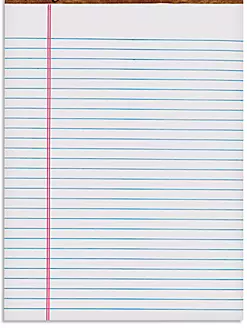 Which properties are physical? 
Which properties are chemical?
Whichare qualitative?
Which are quantitative?
Which are intensive? Extensive?
Physical Properties of Paper
Mass = 28g
Length = 28 cm, width = 21.5 cm
Colour = white
Texture = smooth
Vertical line is red, Horizontal lines are blue
Physical Properties of Paper
Mass = 28g						Quantitative
Length = 28 cm, width = 21.5 cm             Quantitative
Colour = white						Qualitative
Textures = smooth					Qualitative
Physical Properties of Paper
Mass = 28g						Extensive
Length = 28 cm, width = 21.5 cm             Extensive
Colour = white						Intensive
Textures = smooth					Intensive
Crumpled... Is it still paper?
IN A PHYSICAL CHANGE:
Substance keeps (retains) its original properties  
No new substance is formed.
The change is usually reversible (can change back) 

a cut strawberry is still as sweet
Rip a paper in half – still white, still can write on it...
Examples of Physical Change:
Change in shape
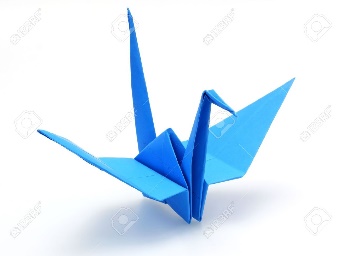 Examples of Physical Change:
Change of state (phase change)
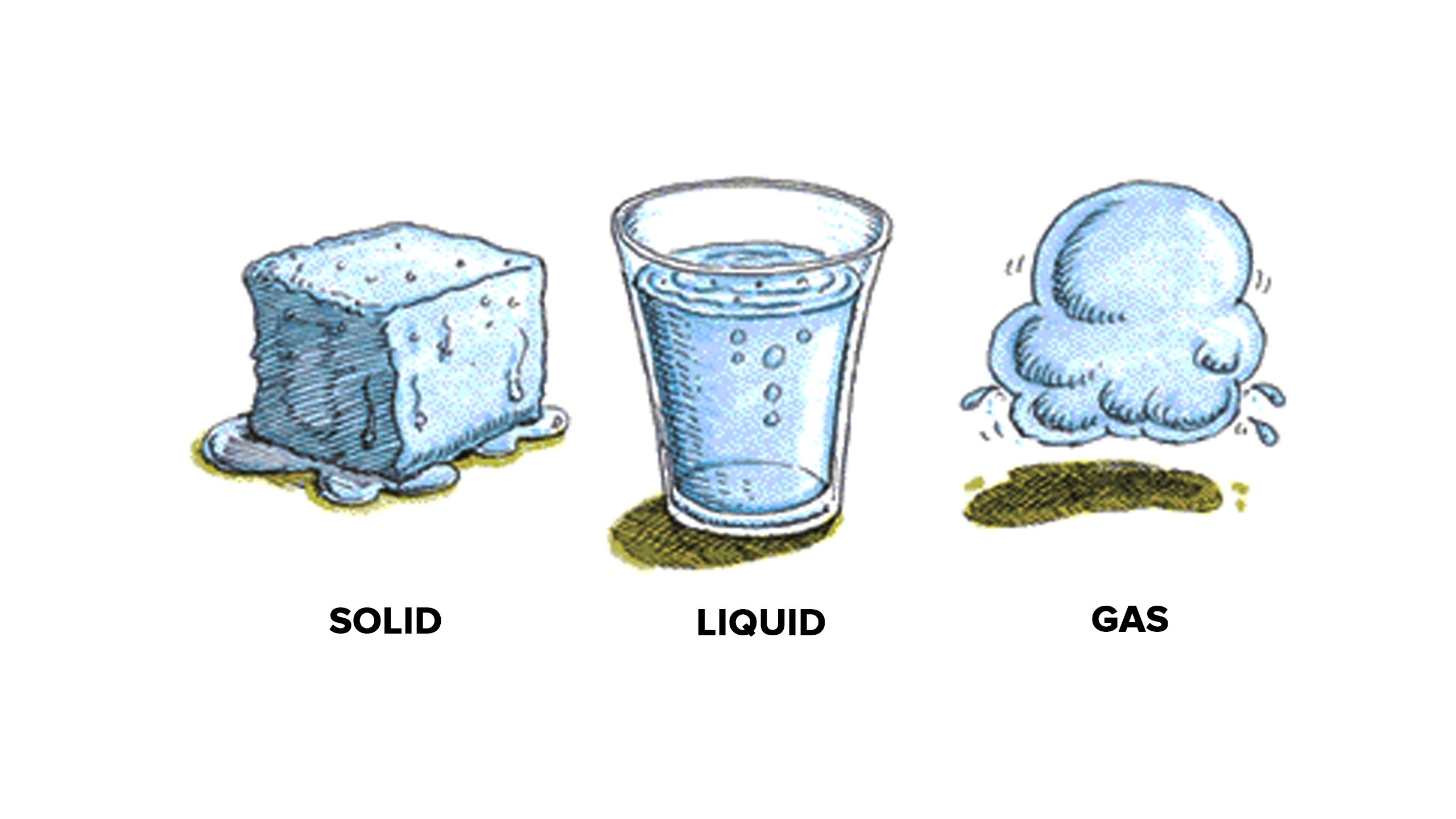 Examples of Physical Change:
Dissolving
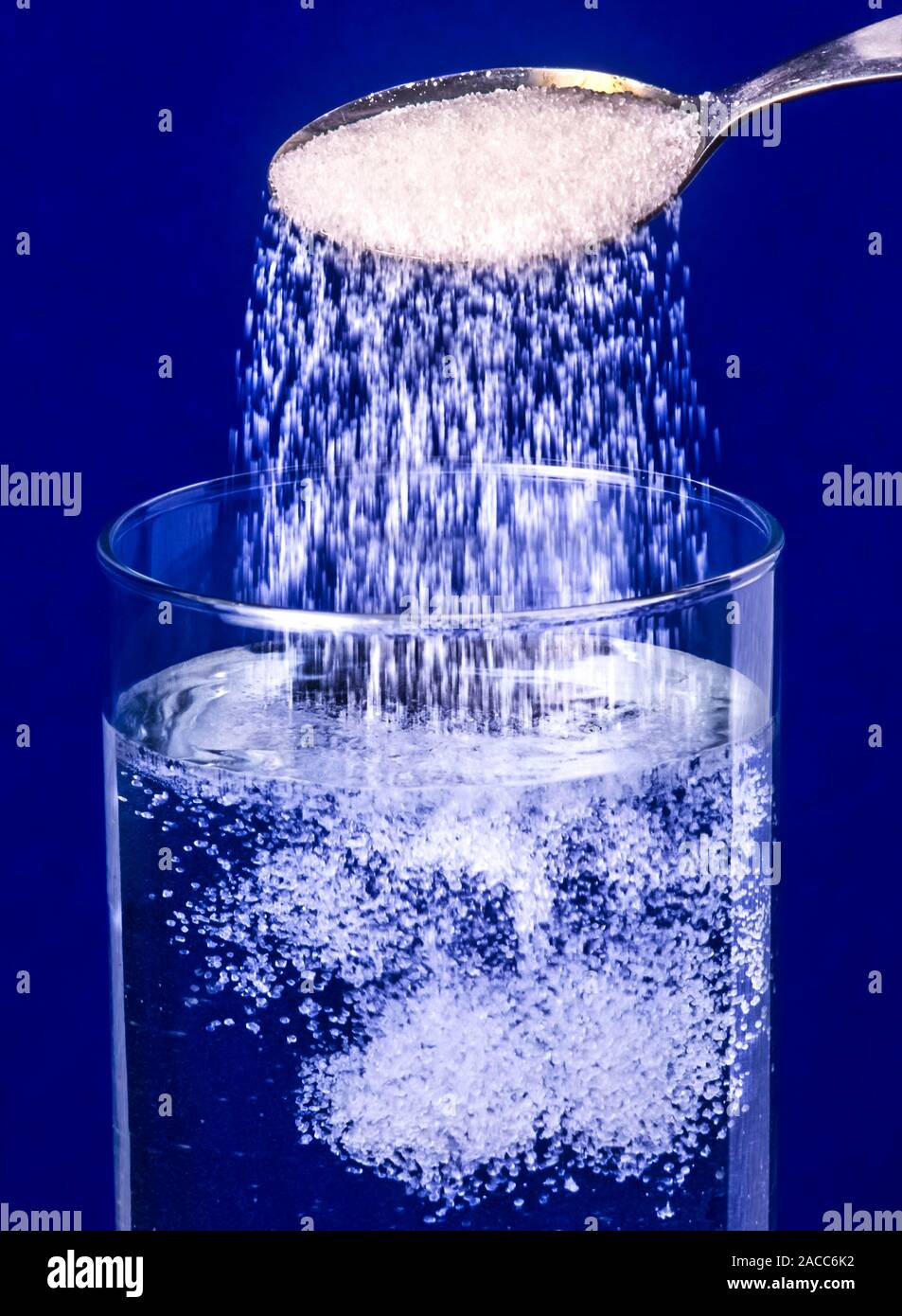 Examples of Physical Change:
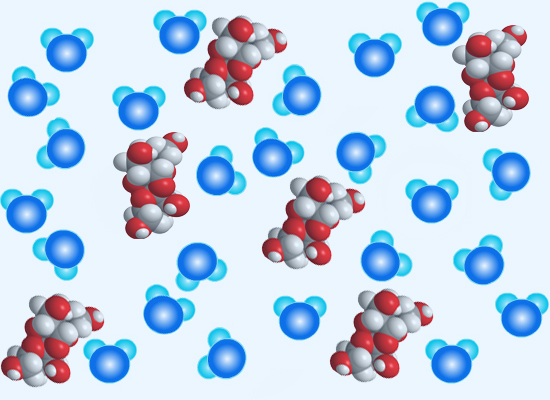 Dissolving - mixing one substance into another
when sugar dissolves in water, the sugar particles separate from each other and spread in between the water particles.  
The sugar can be separated from the water by evaporating the water.
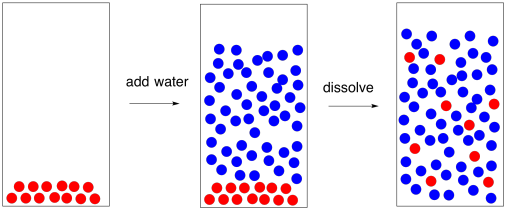 Then what is a chemical Change?
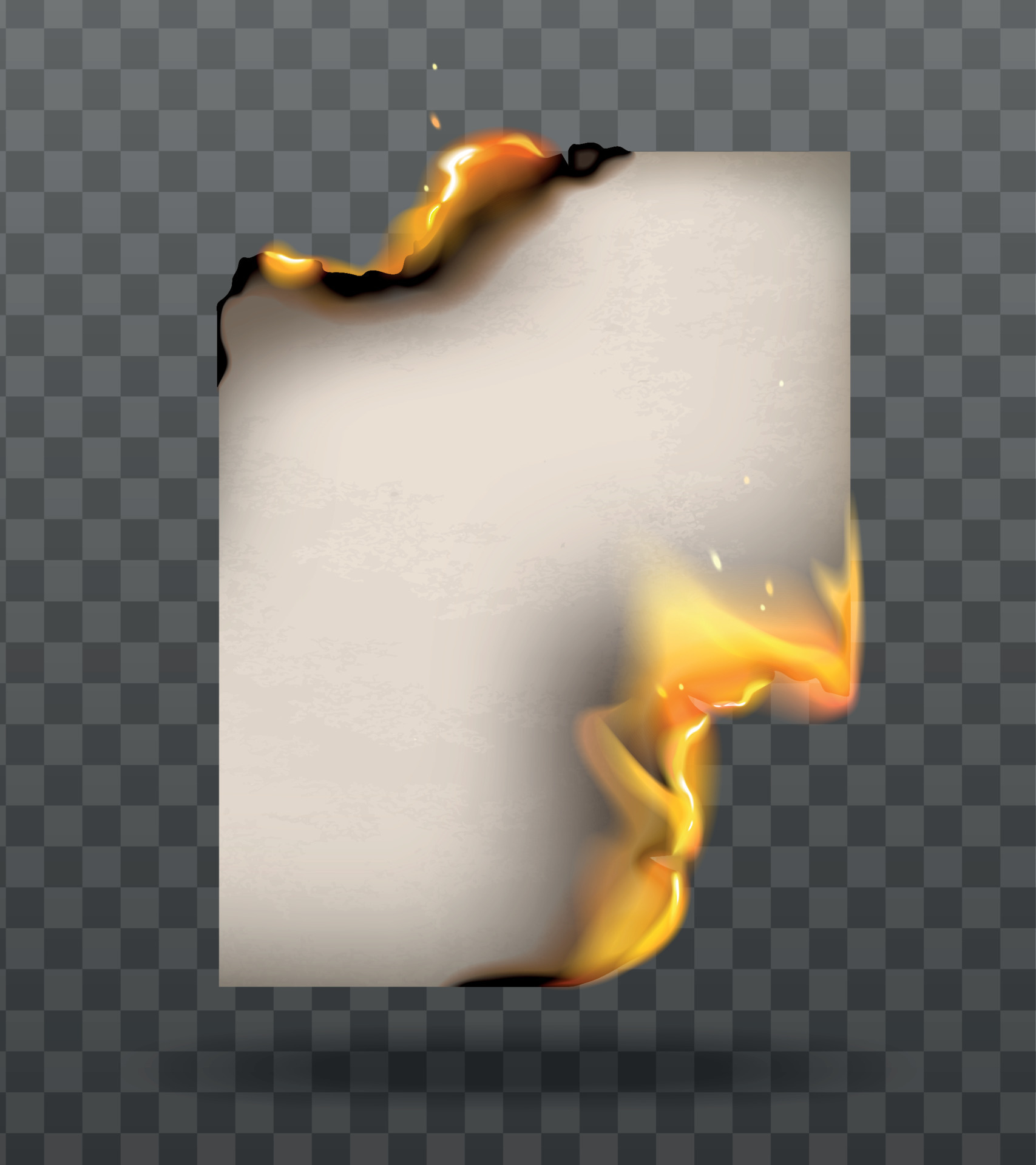 Demo – testing chemical properties of  paper.
Remember: to see chemical property, the substance usually changes. 


What has changed? 
Is there something new that wasn’t there before?
Chemical Change
A NEW substance is produced with NEW properties
Often IRREVERSIBLE  (can’t be reversed)

Bonds between atoms within a molecule are created or destroyed (chemical reaction)
Examples of chemical changes
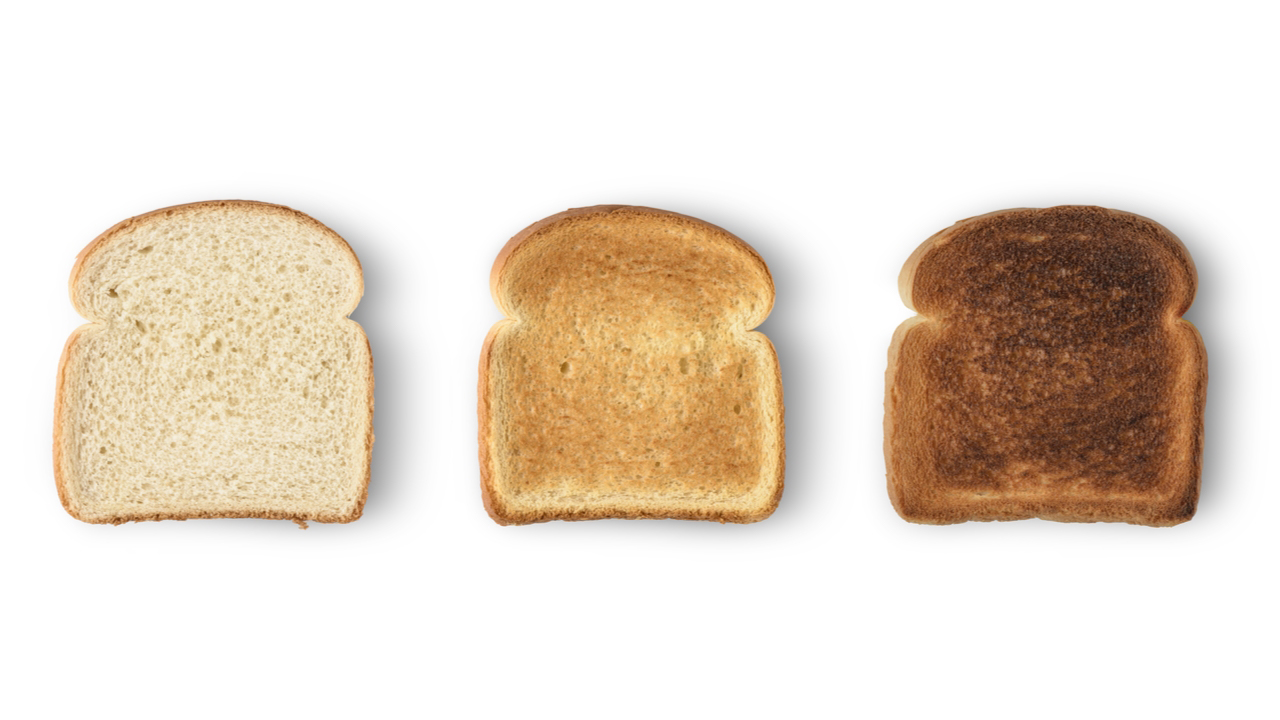 Burning
Rusting, 
rotting food, 
Digesting food
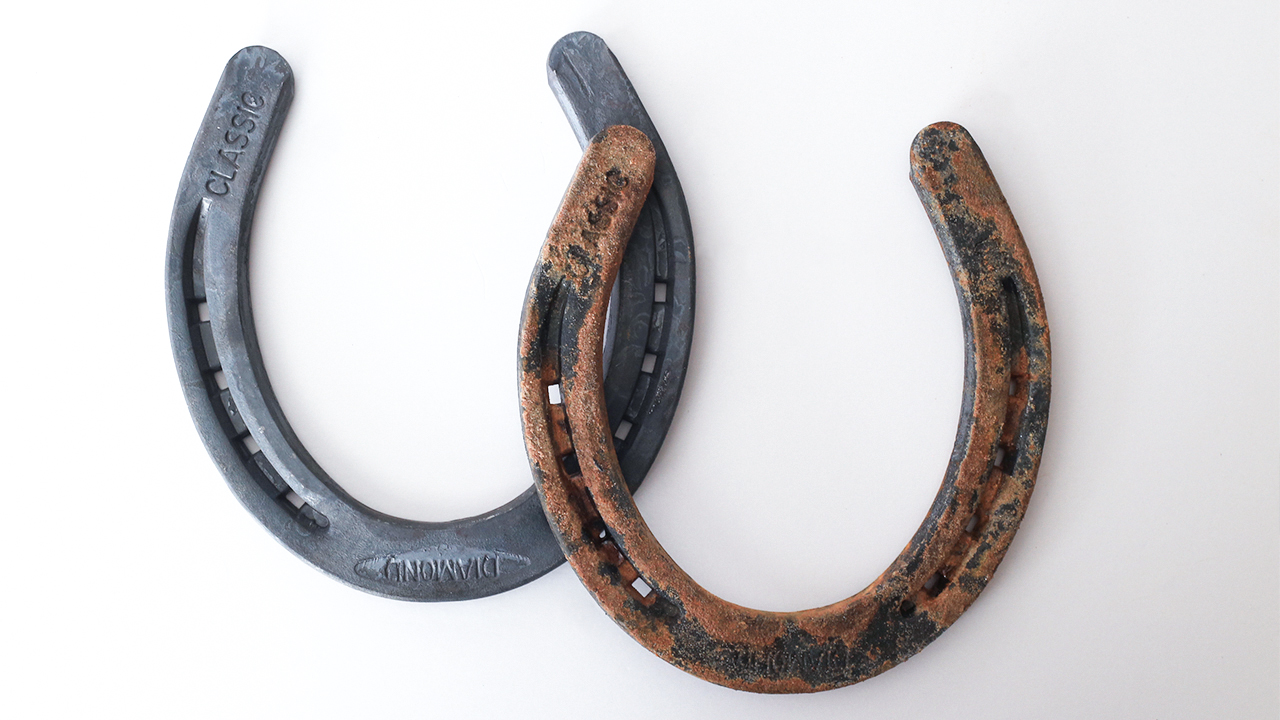 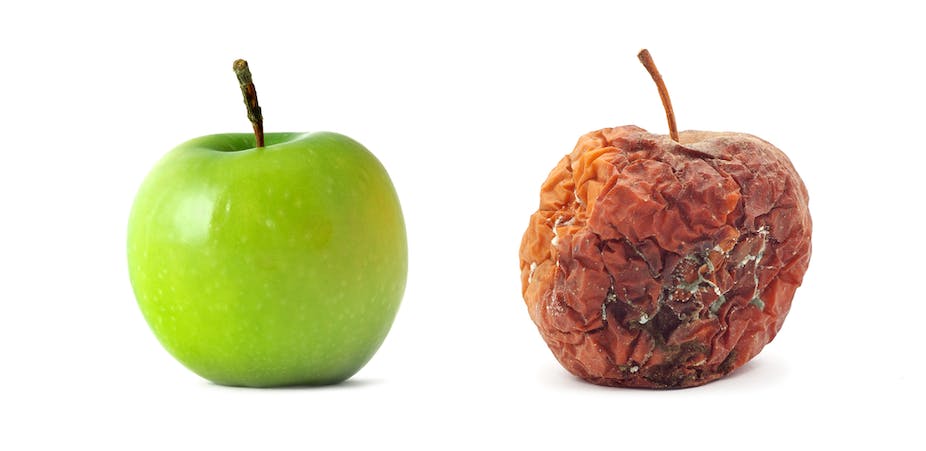 How do we know a chemical change occurred? What is the Evidence?
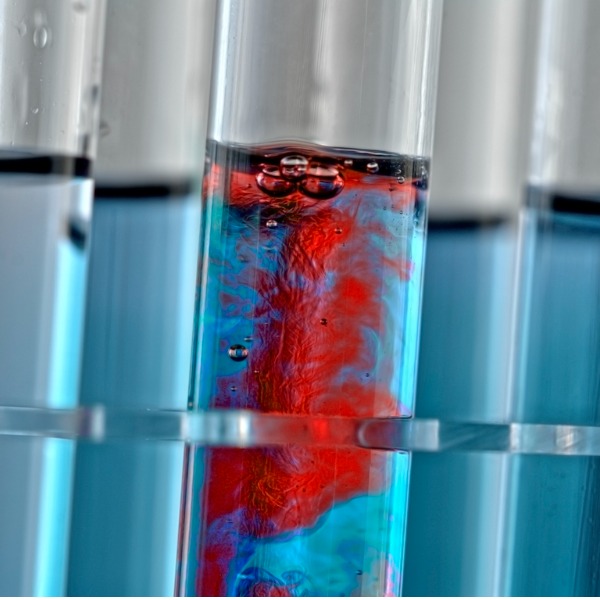 When a chemical change occurs, you will see something that wasn’t there before. 
You will observe one or more of the following:
Evidence that a Chemical change occurred:
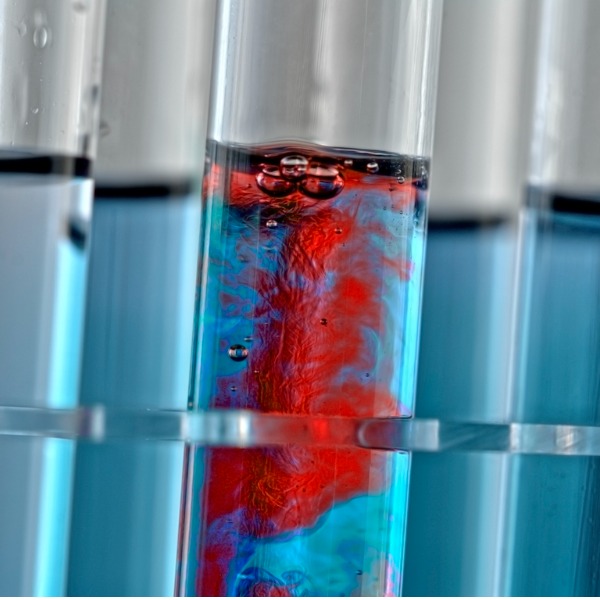 Change colour,
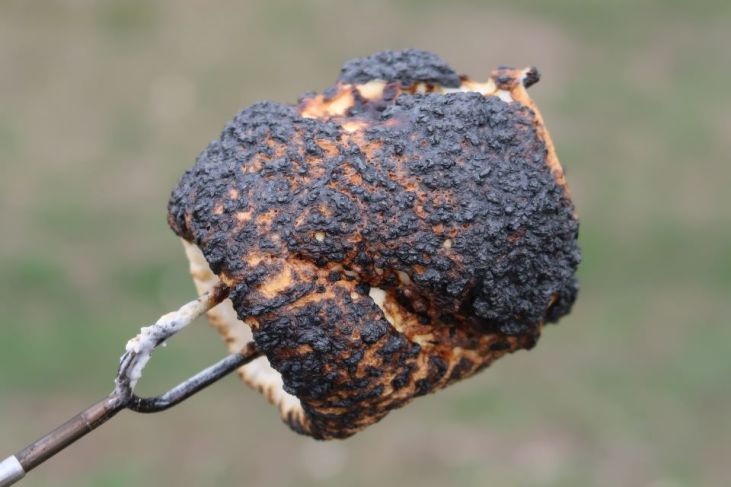 Evidence that a Chemical change occurred:
Change colour, 
Change in odour (smell)
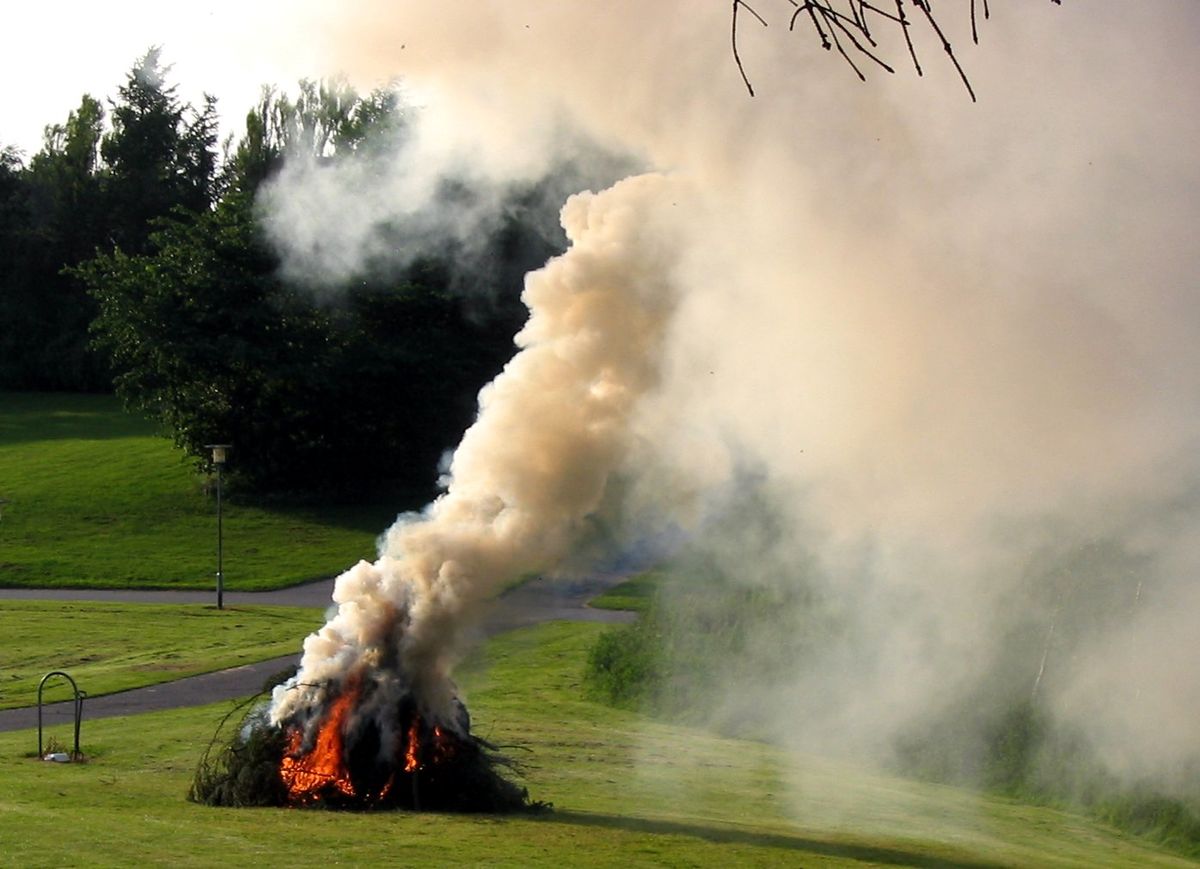 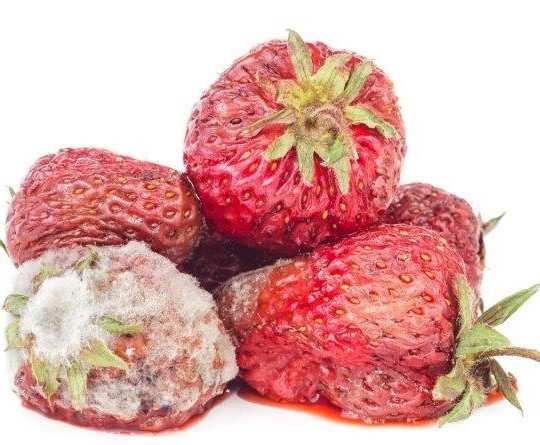 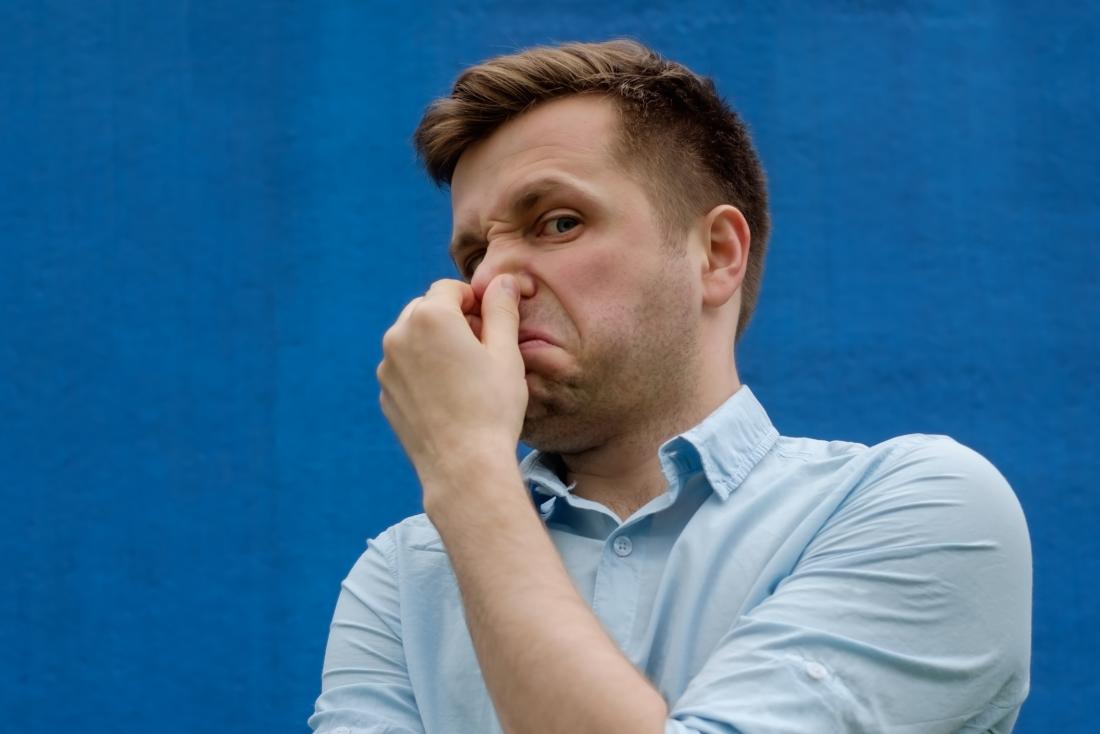 Evidence that a Chemical change occurred:
Change in Energy (energy is given off or absorbed (change temperature or light)
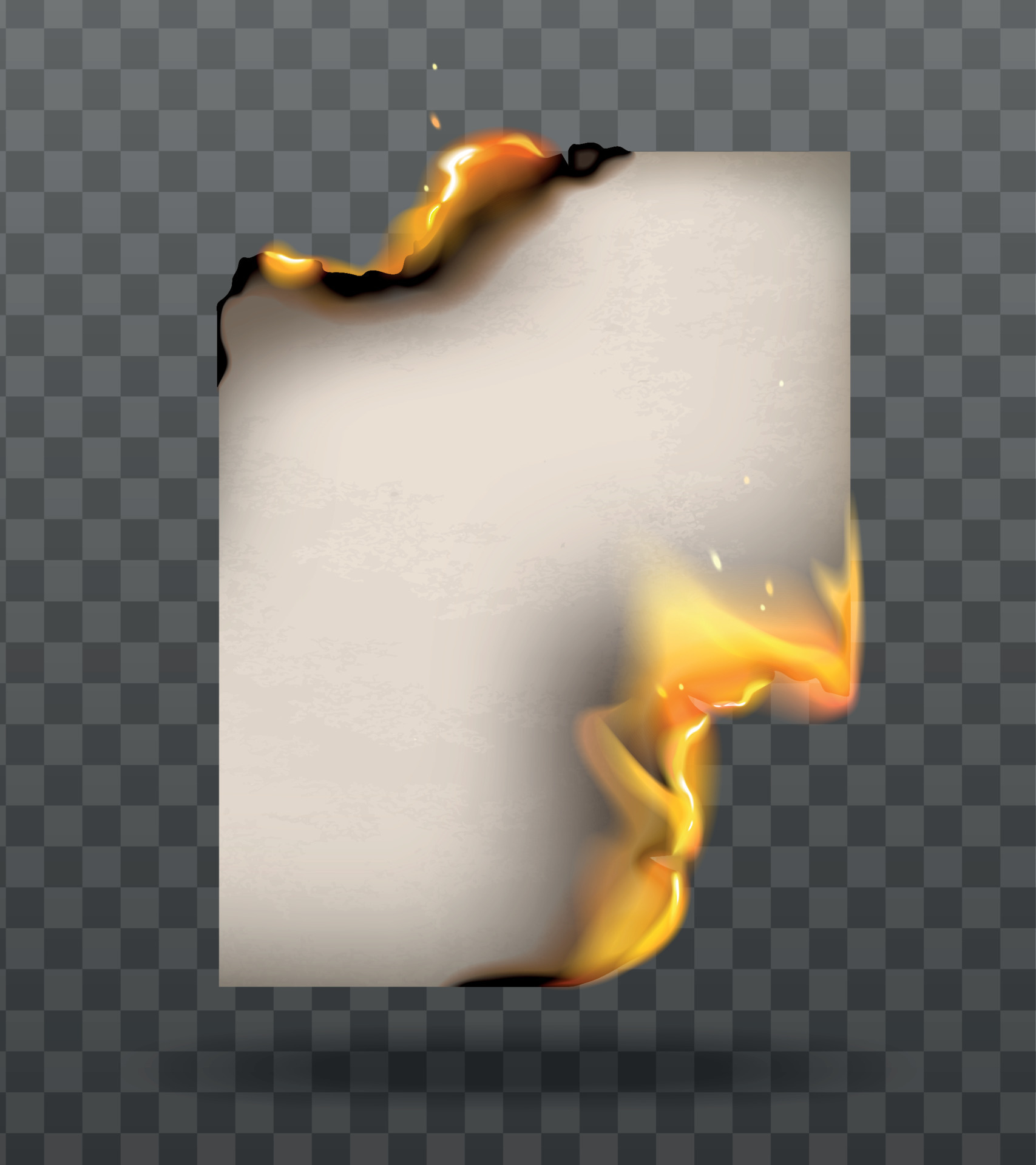 Evidence that a Chemical change occurred:
Production of Gas  (bubbles),
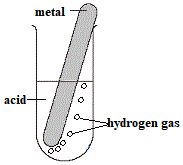 Evidence that a Chemical change occurred:
Production of a solid (precipitate settles out of solution)
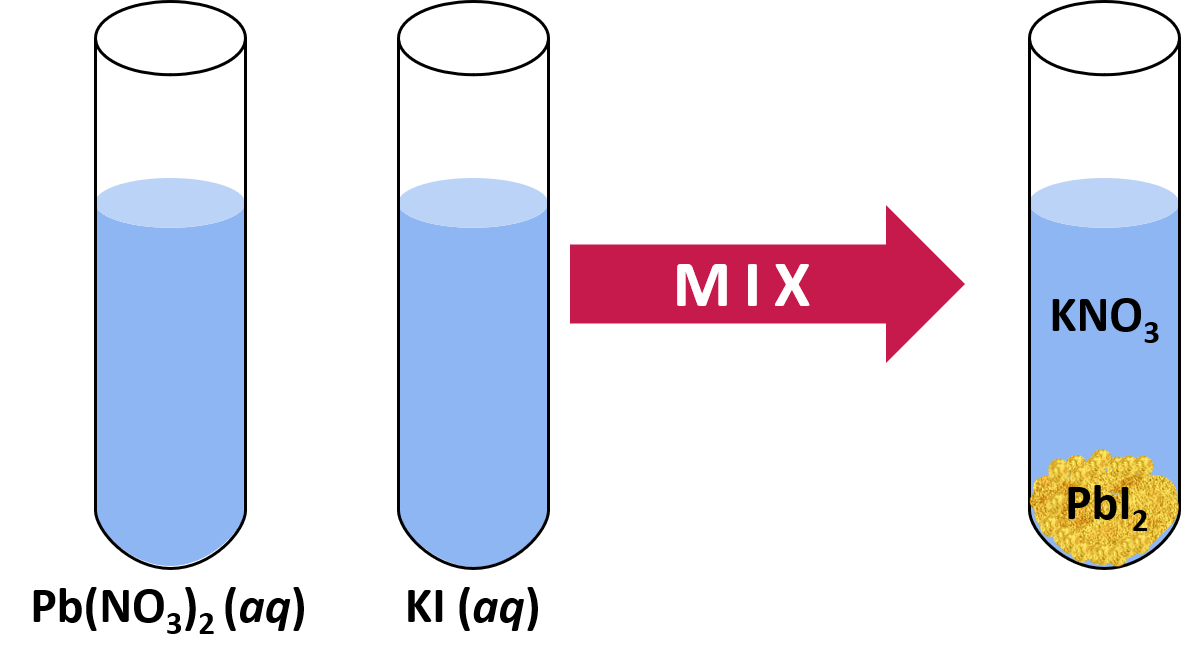 Evidence that a Chemical change occurred:
Which is a physical or chemical change?
Tearing paper
Burning paper
Wetting paper
fireworks
Melting ice cube
Frying bacon
Sublimation of dry ice
Baking a cake
Bicycle chain rusting
Vinegar and baking soda volcano
Digestion of cheeseburger
What is the main difference between a physical change and a chemical change?
What is the main difference between a physical change and a chemical change?
A physical change in a substance doesn't change what the substance is.  
Water freezing into ice is still H2O

In a chemical change, there is a chemical reaction and a new substance is formed and energy is either given off or absorbed.
Examples of Physical Changes
Examples of Chemical Changes
Practice
Physical and chemical change Worksheet
Lab
Chemical Change POE